MIKE 11
Network Editor
© DHI
Cross Section Editor (.xns11)
Network Editor (.nwk11)
Simulation Editor (.sim11)
Boundary Editor (.bnd11)
Parameter Editor (.HD11)
Time Series Editor (.dfs0)
NETWORK EDITOR
Plan View, River Branches and Hydraulic Structures definition
© DHI
NETWORK EDITOR
*.NWK11 File Extension

How? MIKE Zero -> File -> New -> File -> MIKE 11 -> River Network (.nwk11)
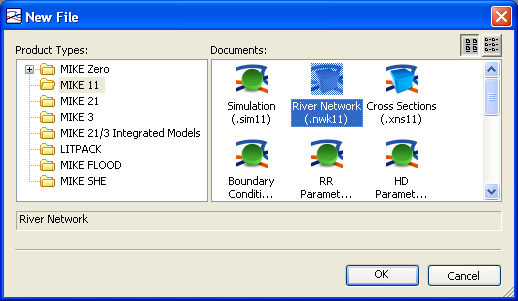 Network File Displays Points, Branches, Structures and Data from Other Editors
© DHI
NETWORK EDITOR
Area Coordinates and Projection

How? MIKE Zero -> File -> New -> File -> MIKE 11 -> River Network (.nwk11)
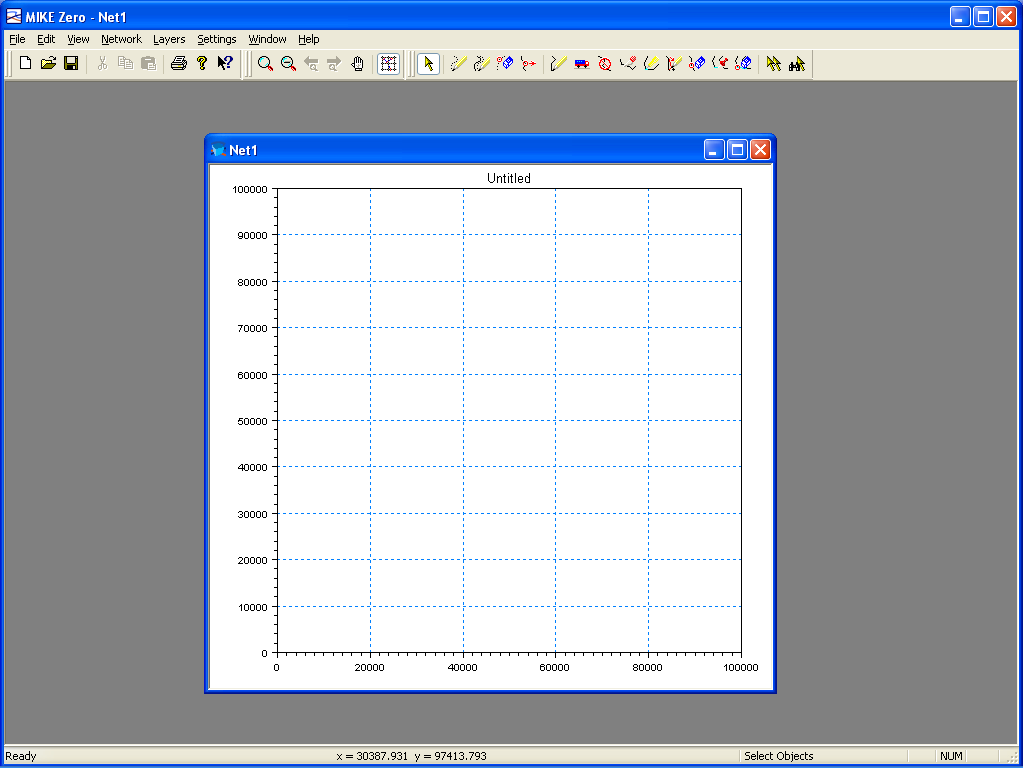 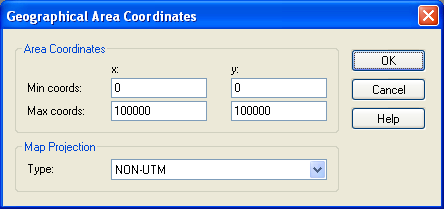 © DHI
NETWORK EDITOR
Graphical View
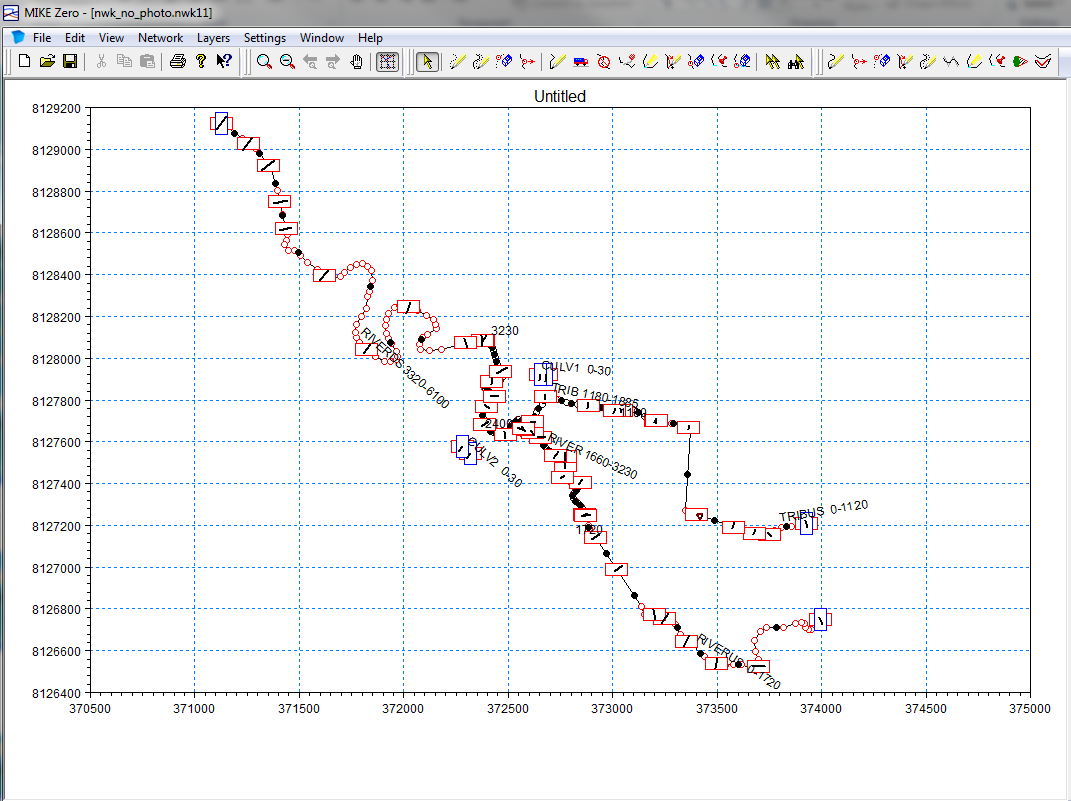 The Graphical View displays the model branch network and   background images
© DHI
NETWORK EDITOR
File Options (includes Import from ASCII)
How? MIKE Zero -> File


Import branch andpoint data from ASCIIformat

Also import from shapefile available
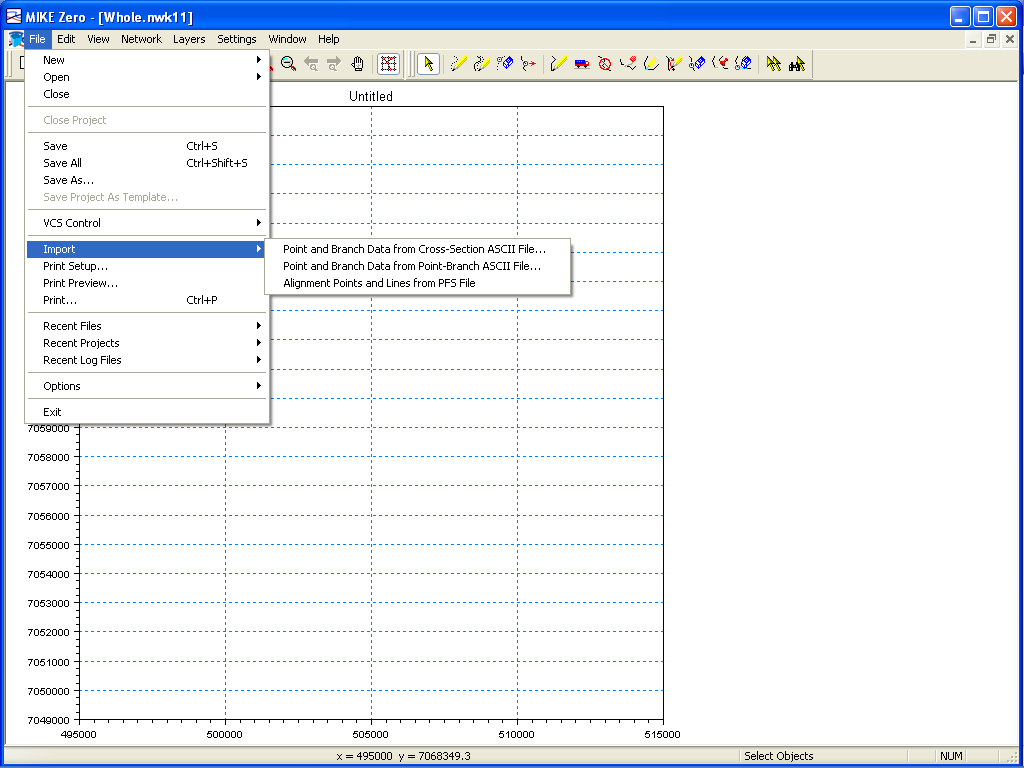 © DHI
NETWORK EDITOR
View Options (includes Display Settings)
How? MIKE Zero -> View
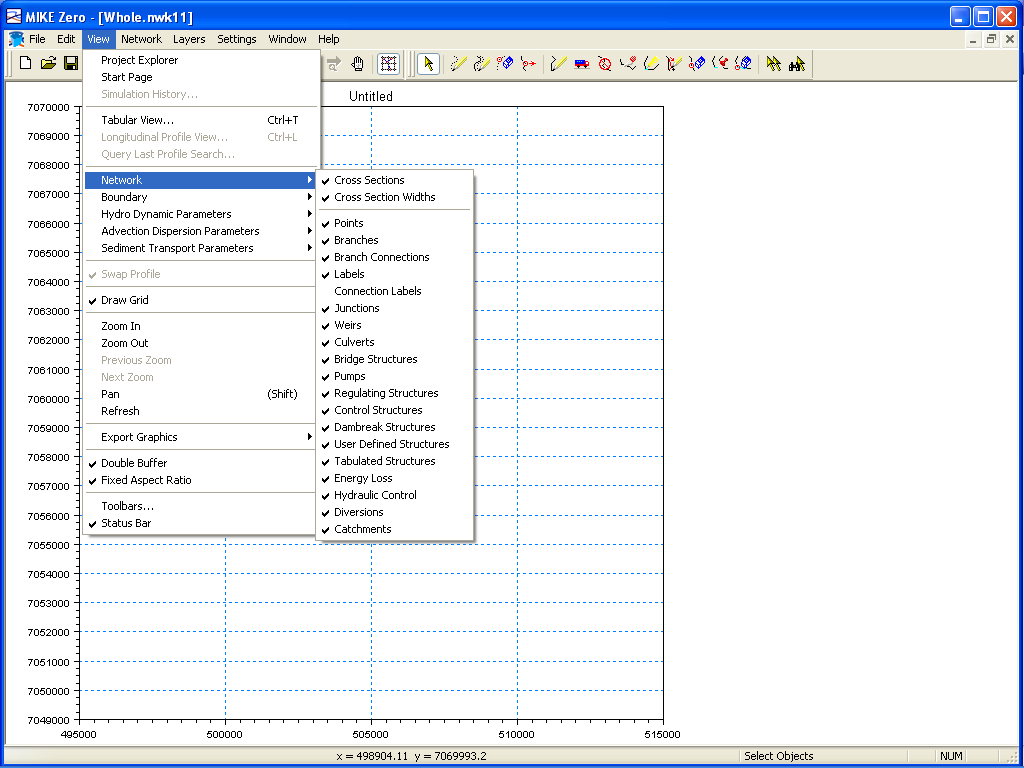 Select Items from Other Editors that will be Displayed
© DHI
NETWORK EDITOR
Network Options (includes Automatic Tools)
How? MIKE Zero -> Network
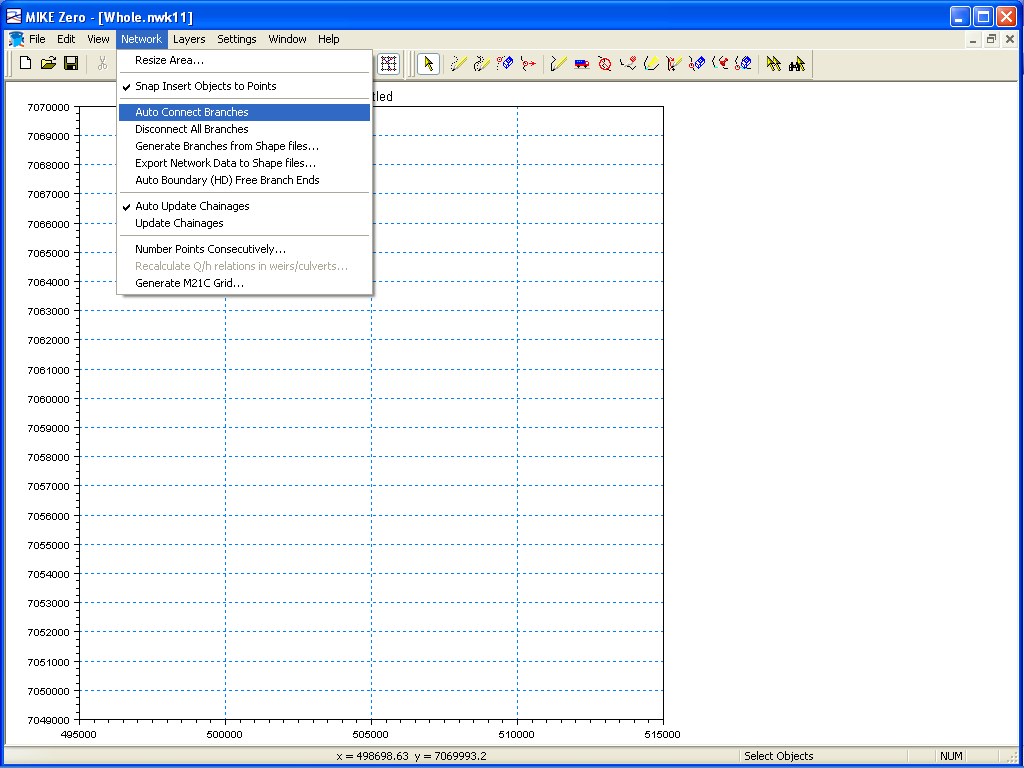 Automatic Tools for Repetitive Tasks

Import and Export Data to Shape File
© DHI
NETWORK EDITOR
Layer Options (Add/Remove)
How? MIKE Zero -> Layers -> Add/Remove
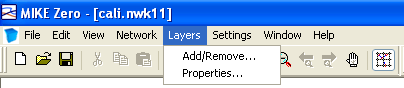 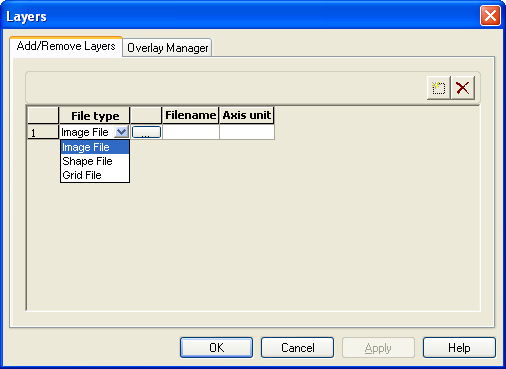 Add Images, Shape Files and MIKE 21 Grid Files (DFS2) in the background

Change the Display Order with Overlay Manager
Add New Layer
© DHI
NETWORK EDITOR
Layer Options (Properties)
How? MIKE Zero -> Layers -> Properties
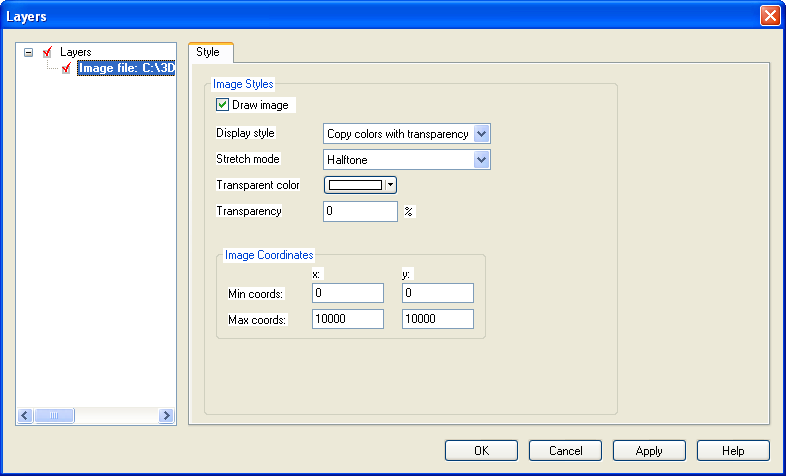 Change the Properties ofLayers
© DHI
NETWORK EDITOR
Settings Options (Network)
How? MIKE Zero -> Settings -> Network (Graphics)
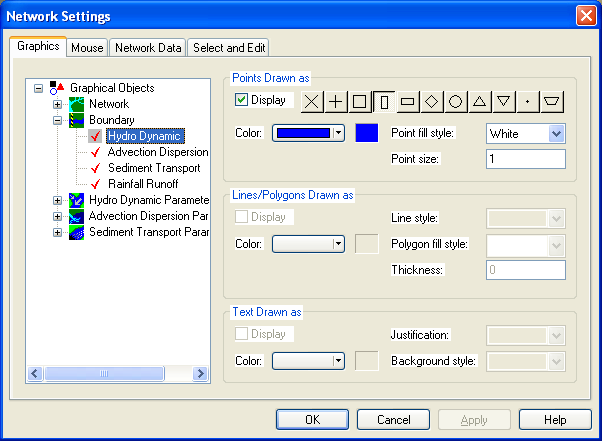 Change the View Properties ofMIKE11 Objects
© DHI
NETWORK EDITOR
Settings Options (Network)
How? MIKE Zero -> Settings -> Network (Mouse)
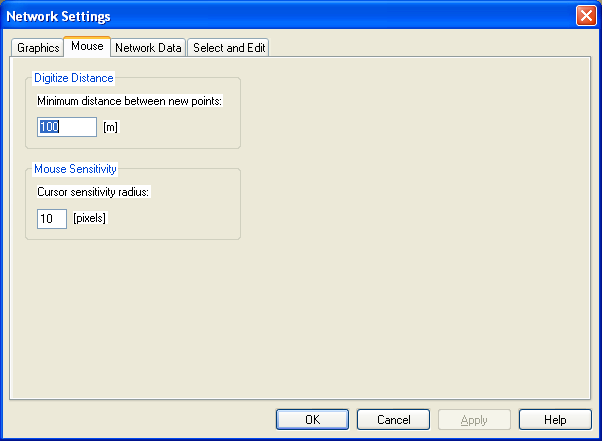 Change the Mouse Settings for Digitising and Selecting Objects
© DHI
NETWORK EDITOR
Settings Options (Network)
How? MIKE Zero -> Settings -> Network (Network Data)
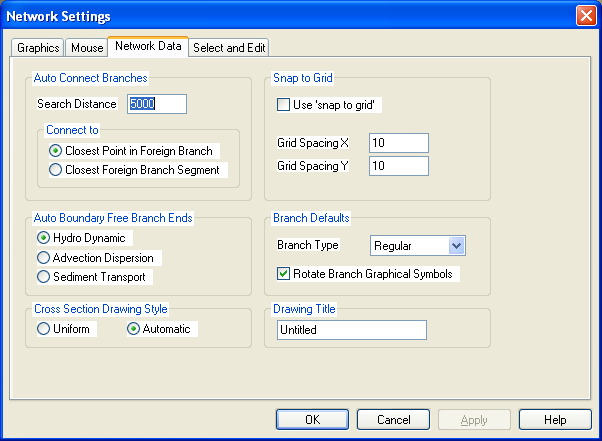 Change the Settings for Network Data
© DHI
NETWORK EDITOR
Settings Options (Network)
How? MIKE Zero -> Settings -> Network (Select and Edit)
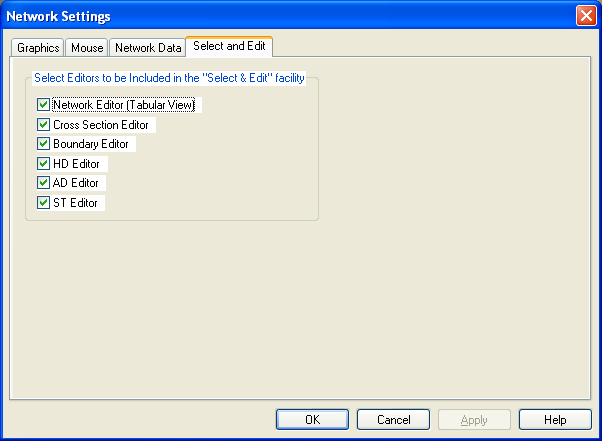 Change the Editors that are Dynamically Linked for Editing
© DHI
NETWORK EDITOR
Graphical Tools
Zoom In
Add New Points
Zoom Out
Add New Points to Last Active Branch
Previous Zoom
Delete Points
Next Zoom
Move Points
Define Branch (connect points)
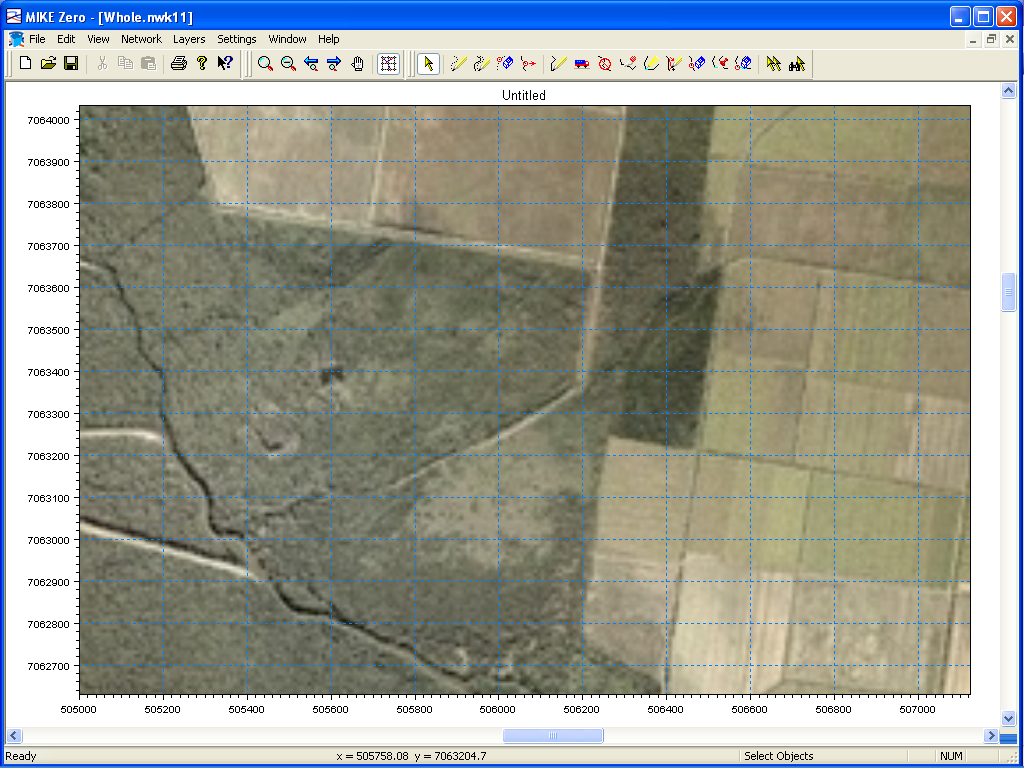 Pan
Cut Branch into Two
Draw Grid
Merge Branches into One
Select Objects
(cancel active tool)
Insert Points
Exclude Points
Select order is important for some tools (eg. merge branches and insert points)
Connect Branch
Disconnect Branch
© DHI
NETWORK EDITOR
Full Right Click Functionality in Graphical View
How? MIKE Zero -> Graphical View -> Right Click (on Points and Branches)
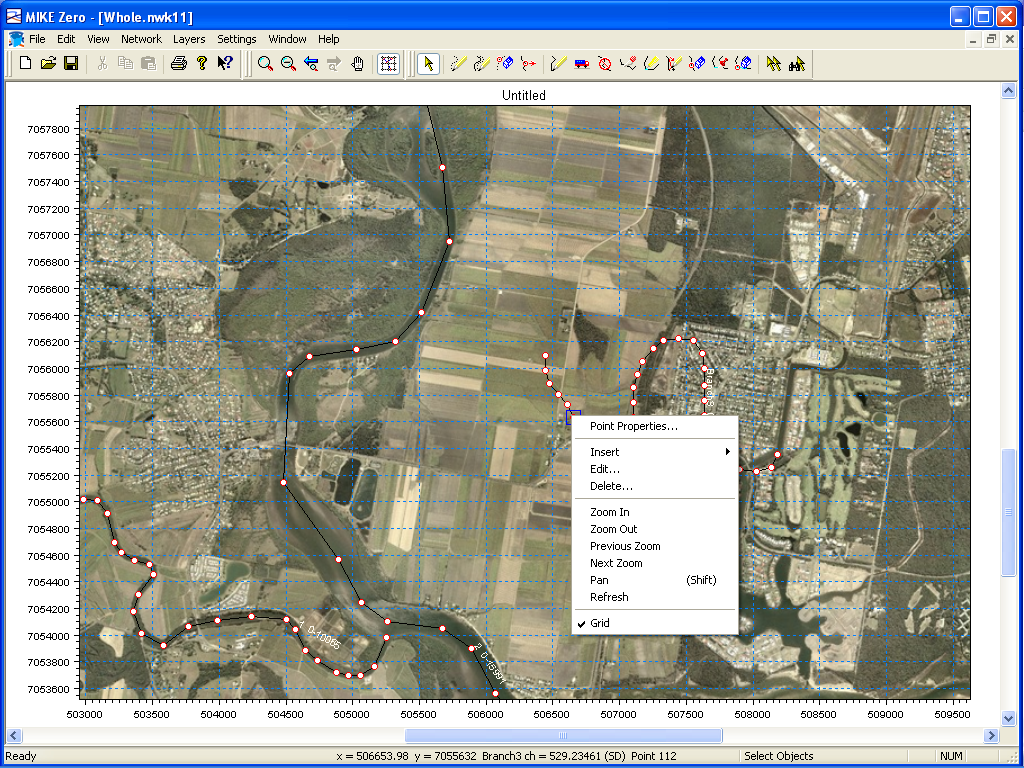 Inserting Objects will Open Relevant Editor

Edit Function Lists all Objects based on Zoom Scale and Cursor Sensitivity Radius
© DHI
NETWORK EDITOR
Tabular View
How?  MIKE Zero -> View -> Tabular View (or short cut: Ctrl + t)
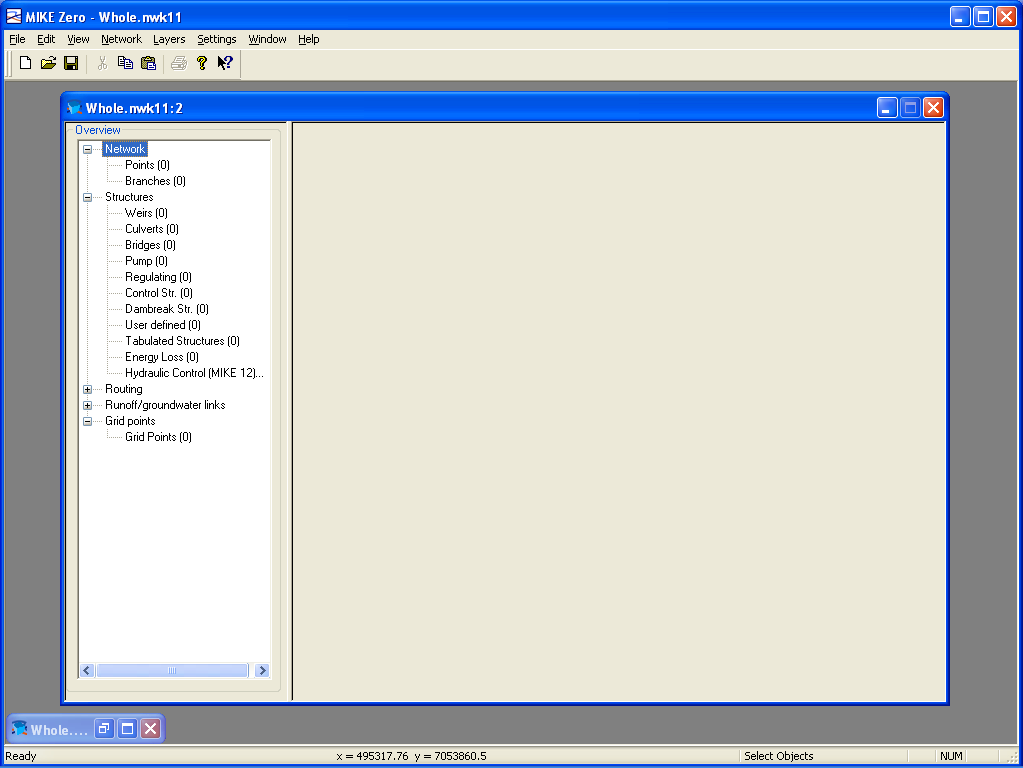 The Tabular View Displays all Model Setup Data including Structures
Tabular Data  is Dynamically Linkedto the Graphical View
© DHI
NETWORK EDITOR
Copy/Paste
to/from Excel
for Global Editing
Points Page
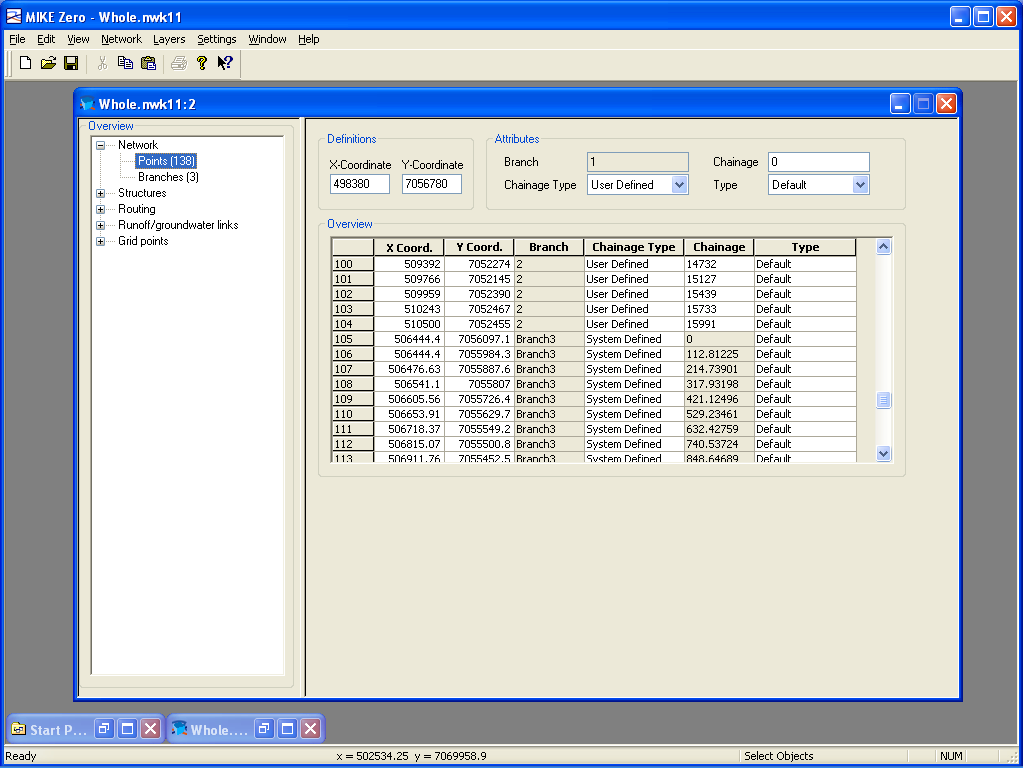 The Points Page Contains a List ofall Digitised Pointsin the Model Setup

Editing in Overview
or Data Entry Panel
Chainage is
“User Defined” or
“System Defined”
based on Scaled
(Linear) Distance
Between Points
© DHI
NETWORK EDITOR
Branches Page
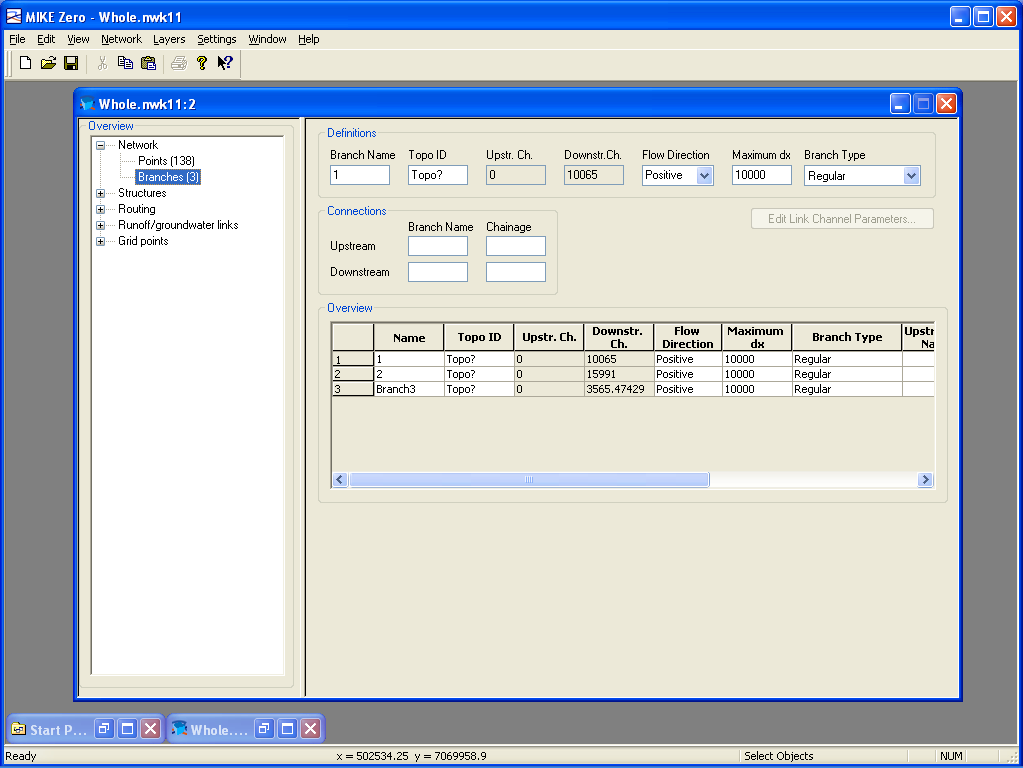 The Branches Page
Contains Details on
Type of Branches, Direction and Model Connectivity
© DHI
NETWORK EDITOR
Branch Details
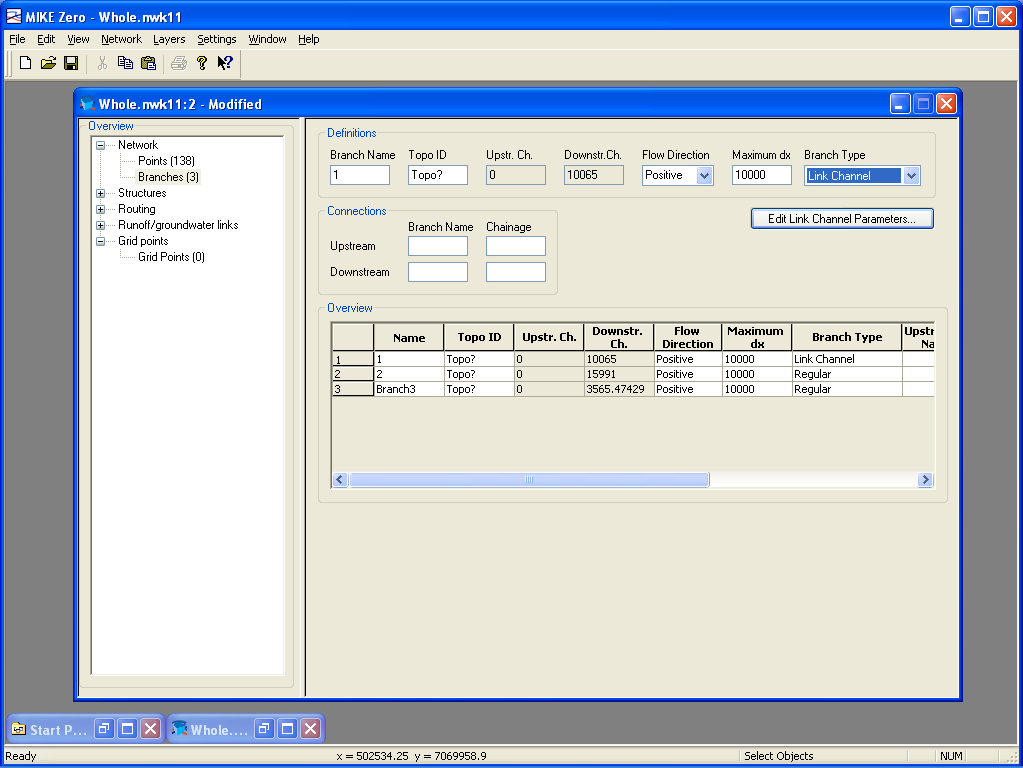 Topo ID
Provides a linkage to the Cross-Section
Database and allows quick change of
geometry along a Branch (ie. sections surveyed at different times)

Maximum dx
The density of computational H-points along a Branch is smaller than this value. 

Link Channels
A special type of Branch that can be used to define flow between channel and floodplain
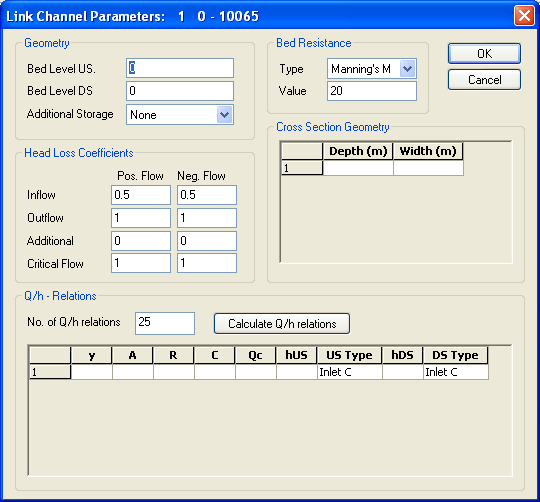 © DHI
NETWORK EDITOR
Grid point spacing in river branches (Maximum dx)
Chainage [m] :                 20.000                    28.000     32.000              40.000
Maximum dx = 5.000 m
Maximum dx = 3.000 m
Maximum dx > 8.000 m
H-point with cross section from Database
H-point with interpolated Cross Section
Q-point
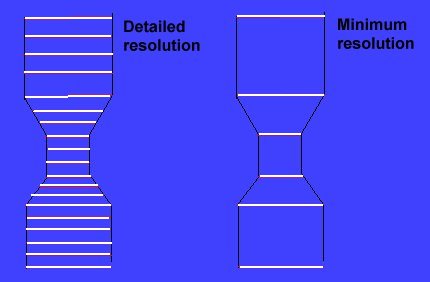 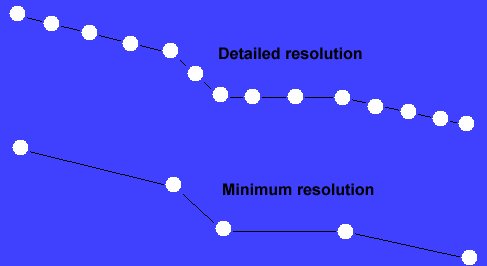 Horizontal discretisation
Vertical discretisation
© DHI
NETWORK EDITOR
Setup of Channel Network
River A
0.000 - 10.400
0.000
3.000
River B
3.000 - 15.000
10.400
15.000
15.000
River C
15.000 - 25.000
25.000
Name		Upstream	Downstream	  Upstream	  Downstream
		    End		        End	  Connection	  Connection
River A		     0.000	         10.400	           -		   River C 15.000
River B		     3.000	         15.000	           -		   River C 15.000
River C		   15.000	         25.000	   River B 15.000	             -
© DHI
NETWORK EDITOR
Plot the Position
Relative to U/S & D/S 
Cross-Sections
Structures Page (Weirs)
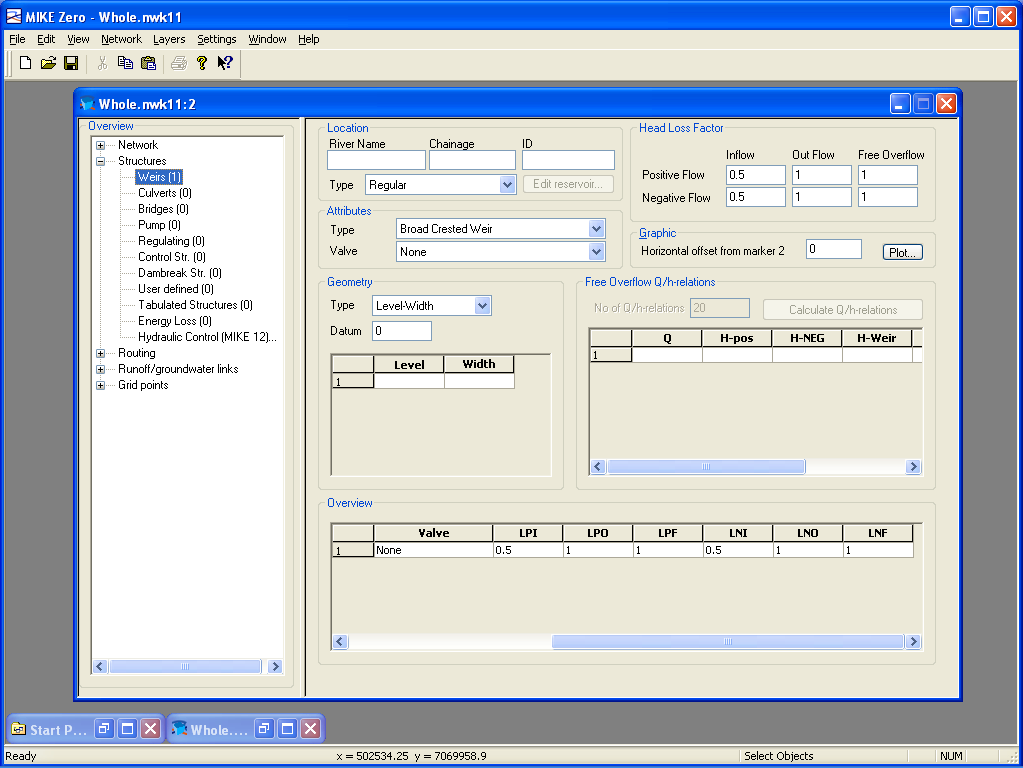 The Weirs Page Contains a List of All Weirs in the Model and Options to Define Them
Q/h Relations must be Calculated Prior to Runtime
© DHI
NETWORK EDITOR
Structures Page (Culverts)
Plot the Position
Relative to U/S & D/S 
Cross-Sections
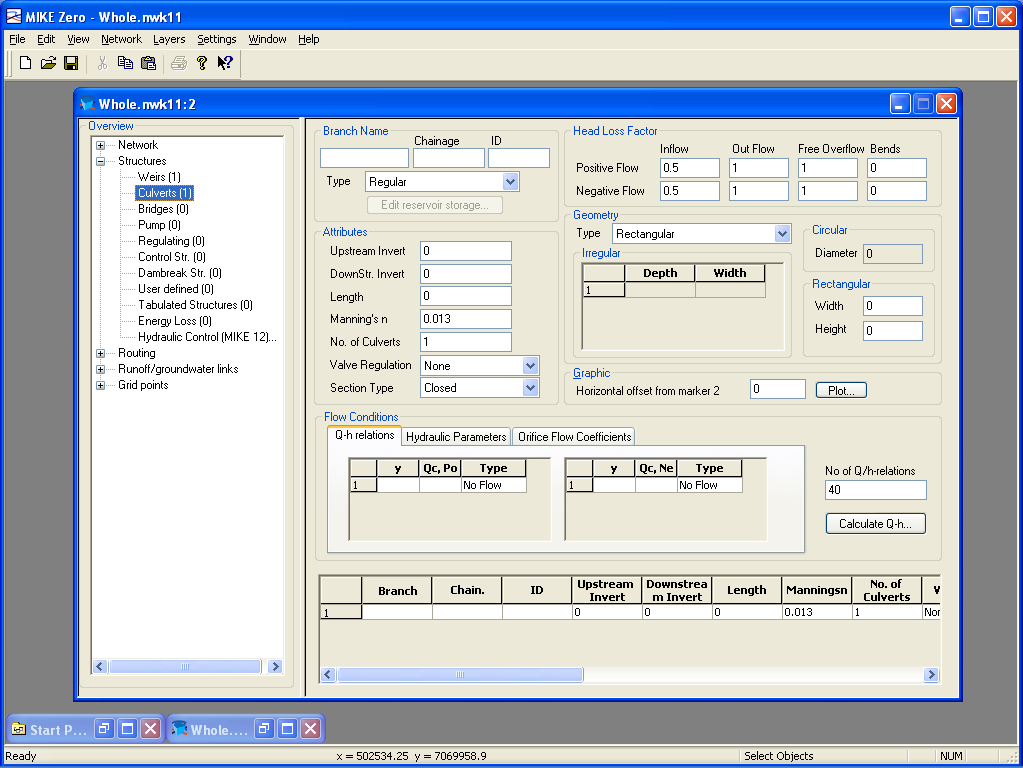 The Culverts Page Contains a List of All Culverts in the Model and Options to Define Them
Q/h Relations must be Calculated Prior to Runtime
© DHI
NETWORK EDITOR
Grid Points Page
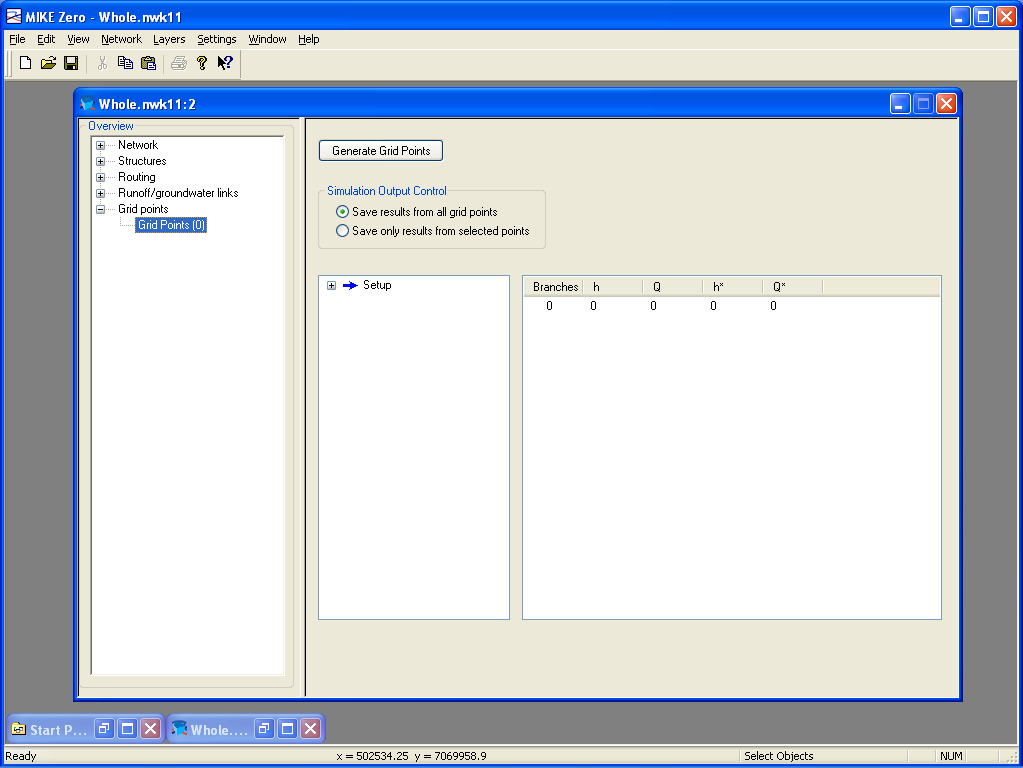 The Grid Points
Page Provides a
Summary of H & Q
Points in the Model
© DHI
NETWORK EDITOR
Editable Text File
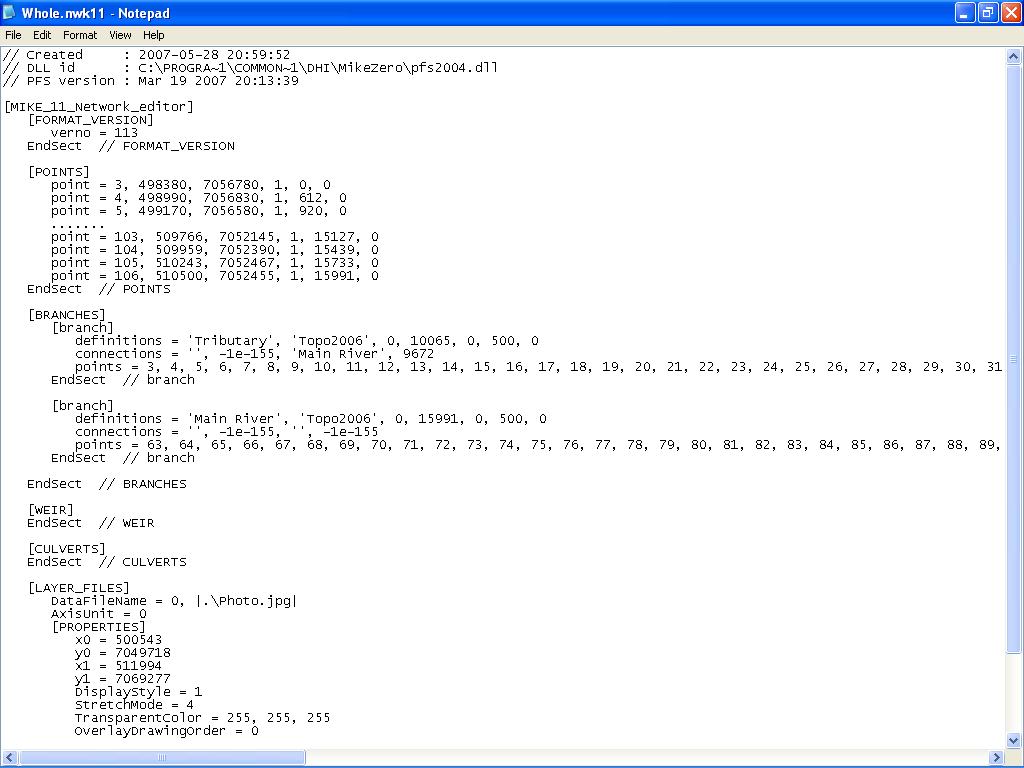 The Network Filecan be Edited inany Text Editor
© DHI